Unrecognized systematic uncertainties
R. Capote*, V.G. Pronyaev, G. Hale, A.D. Carlson, A. Trkov 
		*Nuclear Data Section
		  International Atomic Energy Agency
		  Department for Nuclear Sciences and Applications 

		CSWEG 2017, BNL, Upton, NY, November 6-9 2017
UQ impact: 6 mill. people evacuated
: IRMA
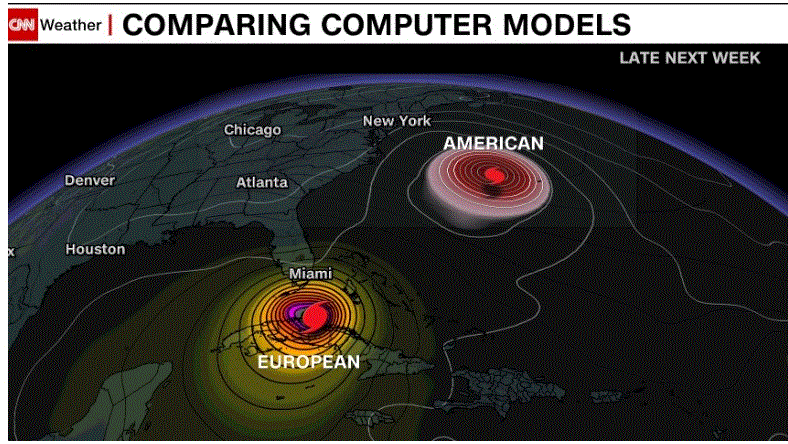 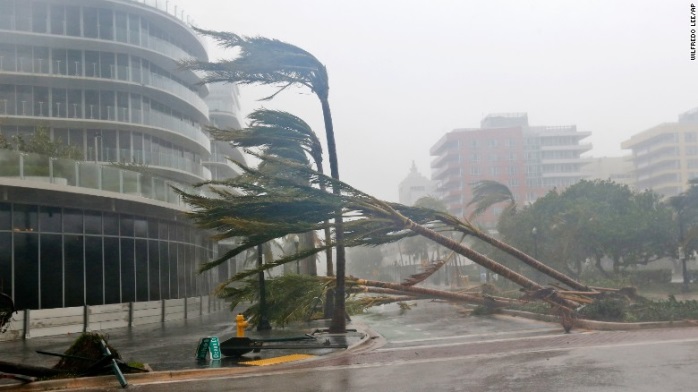 10/09/17
05/09/17
D. Rumsfeld stated:
“Reports that say that something hasn't happened are always interesting to me, because as we know, there are known knowns; there are things we know we know.  We also know there are known unknowns; that is to say we know there are some things we do not know. But there are also unknown unknowns – the ones we don't know we don't know…, it is the latter category that tend to be the difficult ones.”
Why we got small uncertainties in previous standards? 
                      unknown unknowns ?
Can we estimate unknown unknowns? 

A new category? unknown knowns = USU
Unknown knowns: estimating the unrecognized systematic uncertainty?
Ruler uncertainties:
Type B uncertainty ~ 0.25-0.3

Independent of the number of 	measurements !! 
Depends only on the measuring tool !
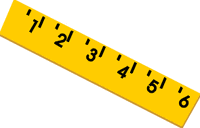 Can we estimate the 0.25 if we do not know it?
E.V. Gai & S. Badikov (2003-2007): USU
Tool uncertainties:
 Partially unknown 
 syst. uncertainty
Our measuring TOOL
TOF, fiss.chambers, …
252Cf(sf) nubar measurements
unrecognized syst. uncertainty (USU) ?
N=15
All measurements: 
3.765 +/-0.023 (0.6%)
GMA value (GLSQ):
3.764 +/-0.005 (0.13%)
USU nubar: 0.4% (0.6%)
235U(n,f) nubar : IAEA CIELO covar.
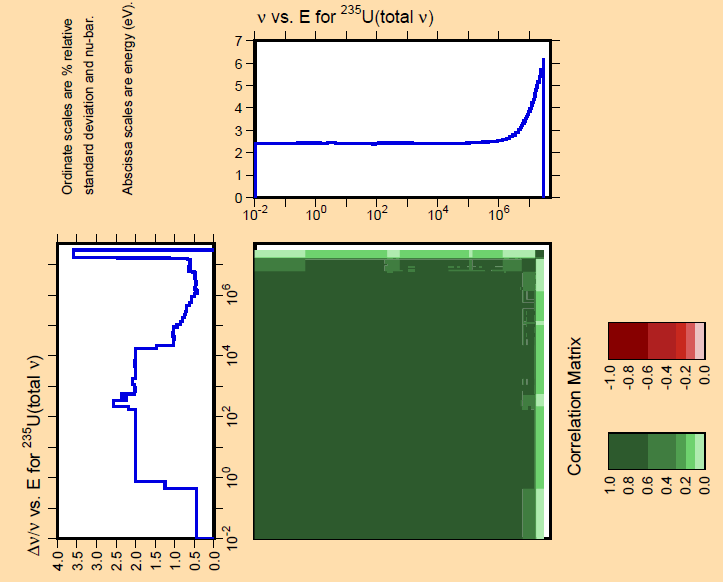 USU:
0.4%
no data
2% fluct.
Unrecognized systematic uncertainty: Standards cross sections
1H(n,n) : 0.34%
 6Li(n,t) : 0.5 %

 197Au(n,) : 1.7 %
 238U(n,) : 1.7-2.4 %
 235U(n,f) : 1.2 %
valid for all actinides measured with fiss. chambers
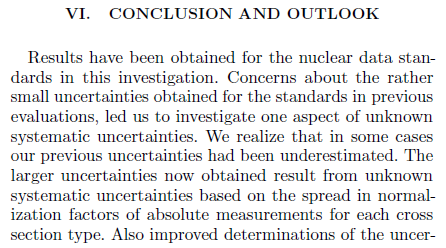 C(n,n) : 0.8%
 10B(n,) : 0.5 %